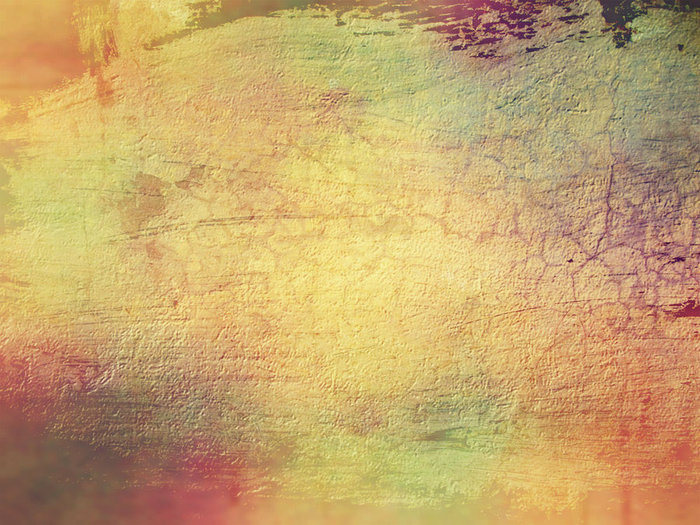 Література 
                  Франції
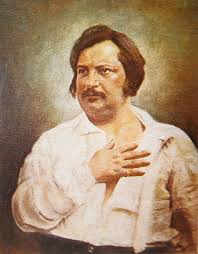 Мета курсу – надати студентам цілісне уявлення про літературу  Франції в контексті тієї чи іншої історичної епохи, ознайомити їх з основними літературними процесами, виділити основні особливості творчого спадку найвидатніших письменників доби. Студент має побачити зв’язок між історичними подіями та літературними течіями і в той же час зрозуміти своєрідність літературних постатей: віднесення письменника до певного літературного напряму має досить умовний характер, і найвидатніші письменники не підлягають жорсткій класифікації.
H.de Balzac
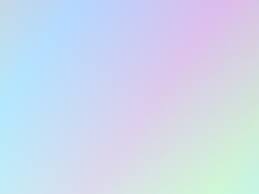 Тематика занять:
історичні особливості виникнення та формування літератури Франції
героїчний епос Франції
французька література Середньовіччя
французька література епохи Відродження
французька література великої епохи Класицизма (ХVIІ с.) 
французька література доби Просвітництва
загальна характеристика предромантизму та романтизму у французькій літературі
епоха романтизму у французькій літературі ХІХ століття
реалістичний роман у французькій літературі ХІХ століття
натуралізм та символізм у французькій літературі ХІХ століття
французька література на межі ХІХ-ХХ століть, міжвоєного та післявоєного періодів ХХ століття
французька література середини та кінця ХХ століття.
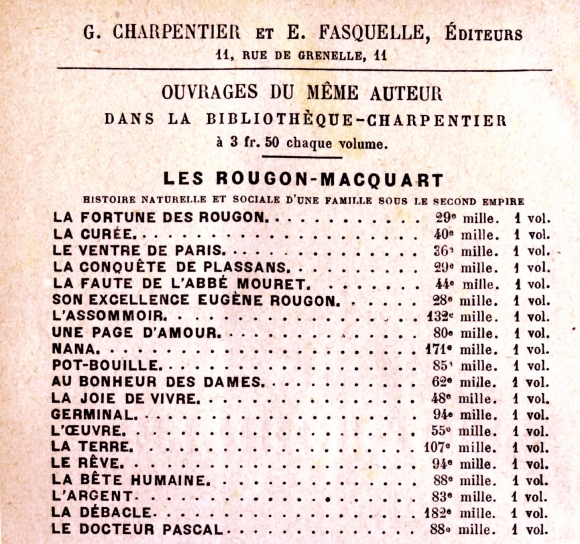 E.Zola et  les Rougon-Macquart
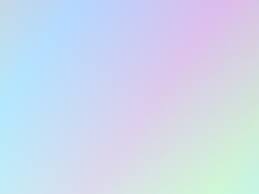 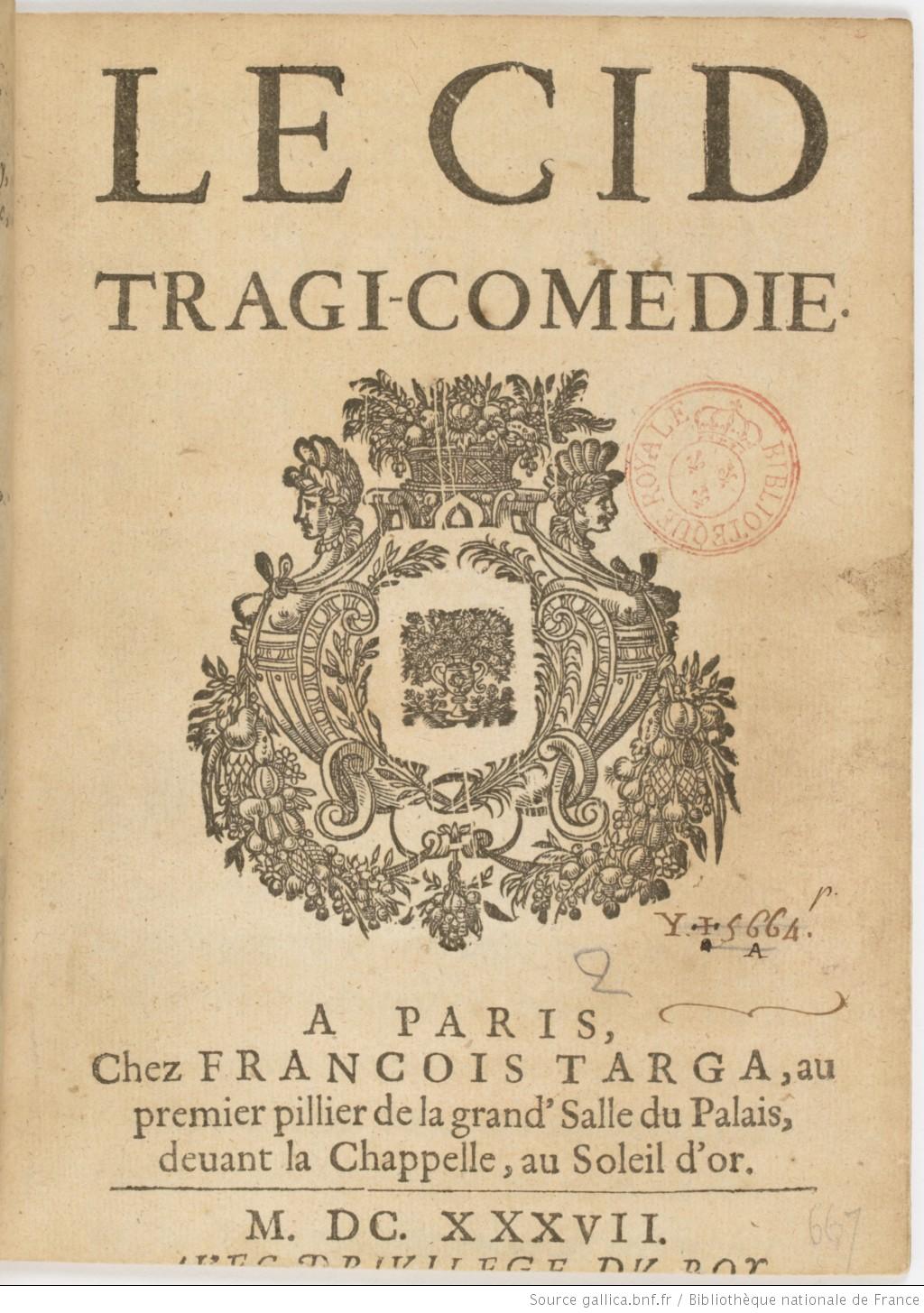 Перелік знань та умінь студентів
В результаті вивчення курсу літератури Франції у студентів мають сформуватися наступні знання та уміння:
знання літератури Франції в контексті тієї чи іншої історичної епохи;
знання основних літературних процесів;
основні особливості творчого спадку найвидатніших письменників доби;
аналізувати творчість французьких письменників;
аналізувати сюжет та композицію літературного твору;
дати характеристику персонажів;
визначити стилістичні особливості твору.
Pierre Corneille, son oeuvre  Cid
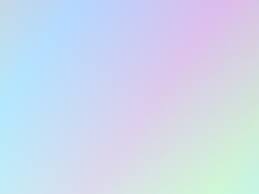 Liberté
Sur mes cahiers d’écolierSur mon pupitre et les arbresSur le sable sur la neigeJ’écris ton nom

 Sur toutes les pages luesSur toutes les pages blanchesPierre sang papier ou cendreJ’écris ton nom

Sur les images doréesSur les armes des guerriersSur la couronne des roisJ’écris ton nom

Sur la jungle et le désertSur les nids sur les genêtsSur l’écho de mon enfanceJ’écris ton nom

Sur les formes scintillantesSur les cloches des couleursSur la vérité physiqueJ’écris ton nom

Sur les sentiers éveillésSur les routes déployéesSur les places qui débordentJ’écris ton nom…
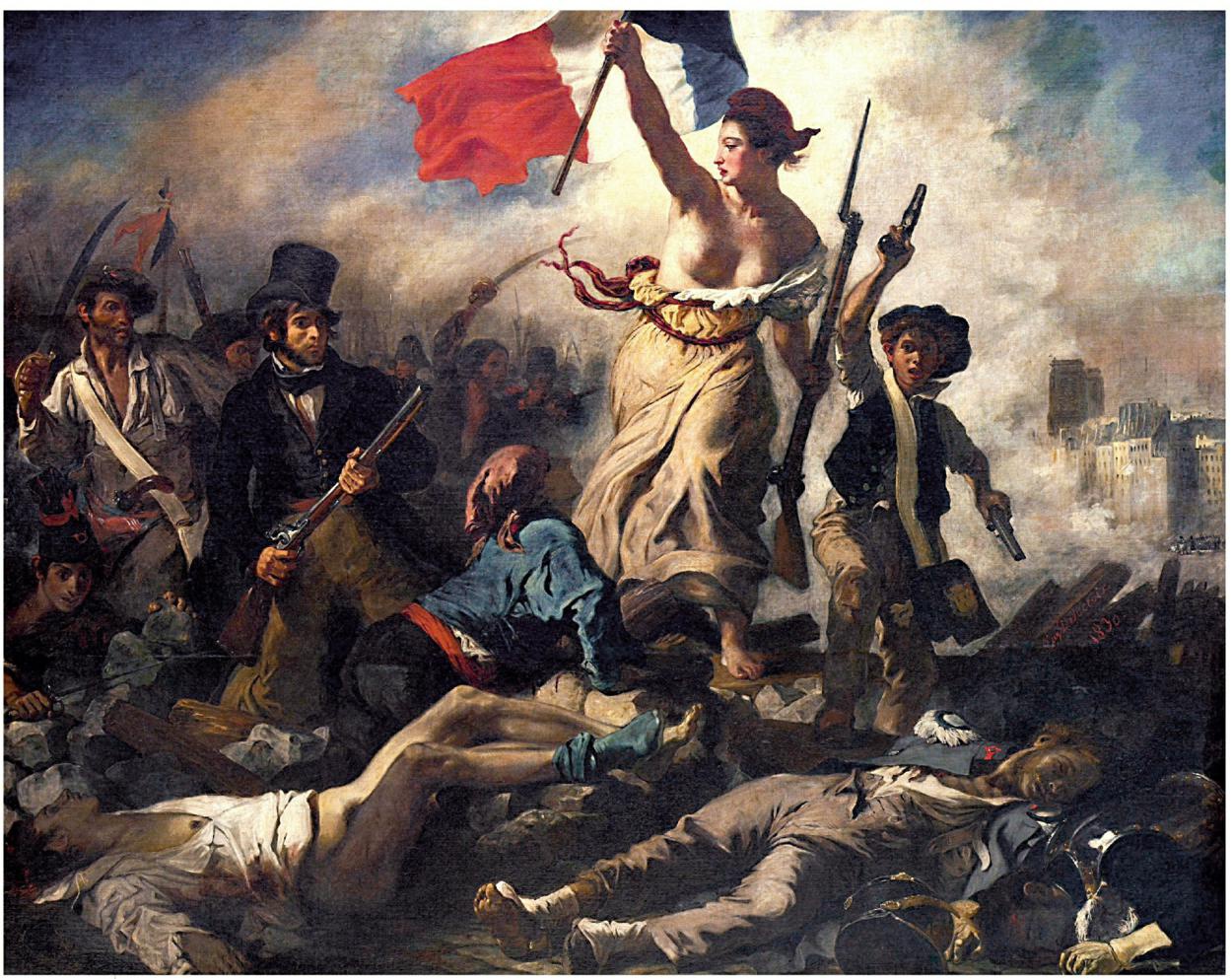 Merci pour votre attention!!!